CSE4421/5324: Introduction to Robotics
1
1/4/2012
Contact Information
Burton MaCSEB 1012J (near the north-east entrance)burton@cse.yorku.ca
CSE4421/5324lectures Monday, Wednesday, Friday 2:30-3:30PM (CB)labs Thursday 11:30-1:30, weeks 1-6 (Prism 1006B)www.cse.yorku.ca/course/4421(web site not live yet)
2
Symbolic Representation of Manipulators
1/4/2012
General Course Information
The course introduces the basic concepts of robotic manipulators and autonomous systems. After a review of some fundamental mathematics the course examines the mechanics and dynamics of robot arms, mobile robots, their sensors and algorithms for controlling them.
two robotic arms
everything in Matlab (and some Java)
required textbook
Thrun, Burgard and Fox, Probabilistic Robotics, The MIT Press, 2006
other references
see course web page
3
1/4/2012
Labs
six 2-hour labs
Thursday 11:30-1:30 in Prism CSEB1006B
the first two labs are very important as they are where you learn how to use the two robotic arms
Lab 1 Jan 12
Lab 2 Jan 19
Lab 3 Jan 26
4
1/4/2012
Assessment
4 assignments worth 20% each
mix of theory and implementation
first two will use the robotic arms
last two will be related to mobile robotics
graduate students have additional questions on the assignments
exam worth 20%
5
1/4/2012
A150 Robotic Arm
link 3
link 2
6
Symbolic Representation of Manipulators
1/4/2012
Kinematics
the study of motion that ignores the forces that cause the motion
“geometry of motion”
interested in position, velocity, acceleration, etc. of the various links of the manipulator
e.g., where is the gripper relative to the base of the manipulator? what direction is it pointing in?
described using rigid transformations of the links
7
1/4/2012
Kinematics
forward kinematics:
given the link lengths and joint angles compute the position and orientation of the gripper relative to the base
for a serial manipulator there is only one solution
inverse kinematics:
given the position (and possibly the orientation) of the gripper and the dimensions of the links, what are the joint variables?
for a serial manipulator there is often more than one mathematical solution
8
1/4/2012
Wheeled Mobile Robots
robot can have one or more wheels that can provide
steering (directional control)
power (exert a force against the ground)
an ideal wheel is
perfectly round (perimeter 2πr)
moves in the direction perpendicular to its axis
9
1/4/2012
Wheel
10
1/4/2012
Deviations from Ideal
11
1/4/2012
Differential Drive
two independently driven wheels mounted on a common axis
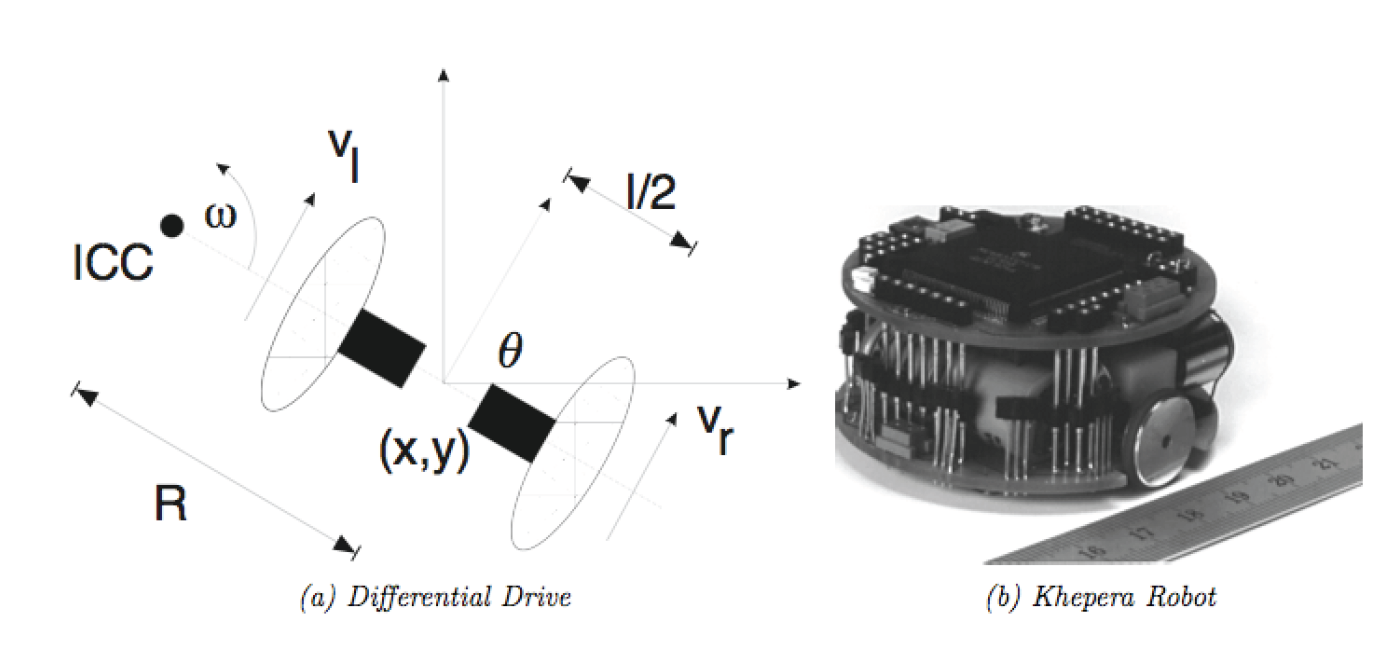 12
1/4/2012
Forward Kinematics
for a robot starting with pose [0  0  0]T moving with velocity V(t) in a direction θ(t) :
13
1/4/2012
Sensitivity to Wheel Velocity
σ = 0.05
σ = 0.01
14
1/4/2012
Localization using Landmarks: RoboSoccer
15
1/4/2012
Maps
goal
start
16
1/4/2012
Path Finding
goal
start
17
1/4/2012
Localization
goal
start
18
1/4/2012
EKF SLAM Application
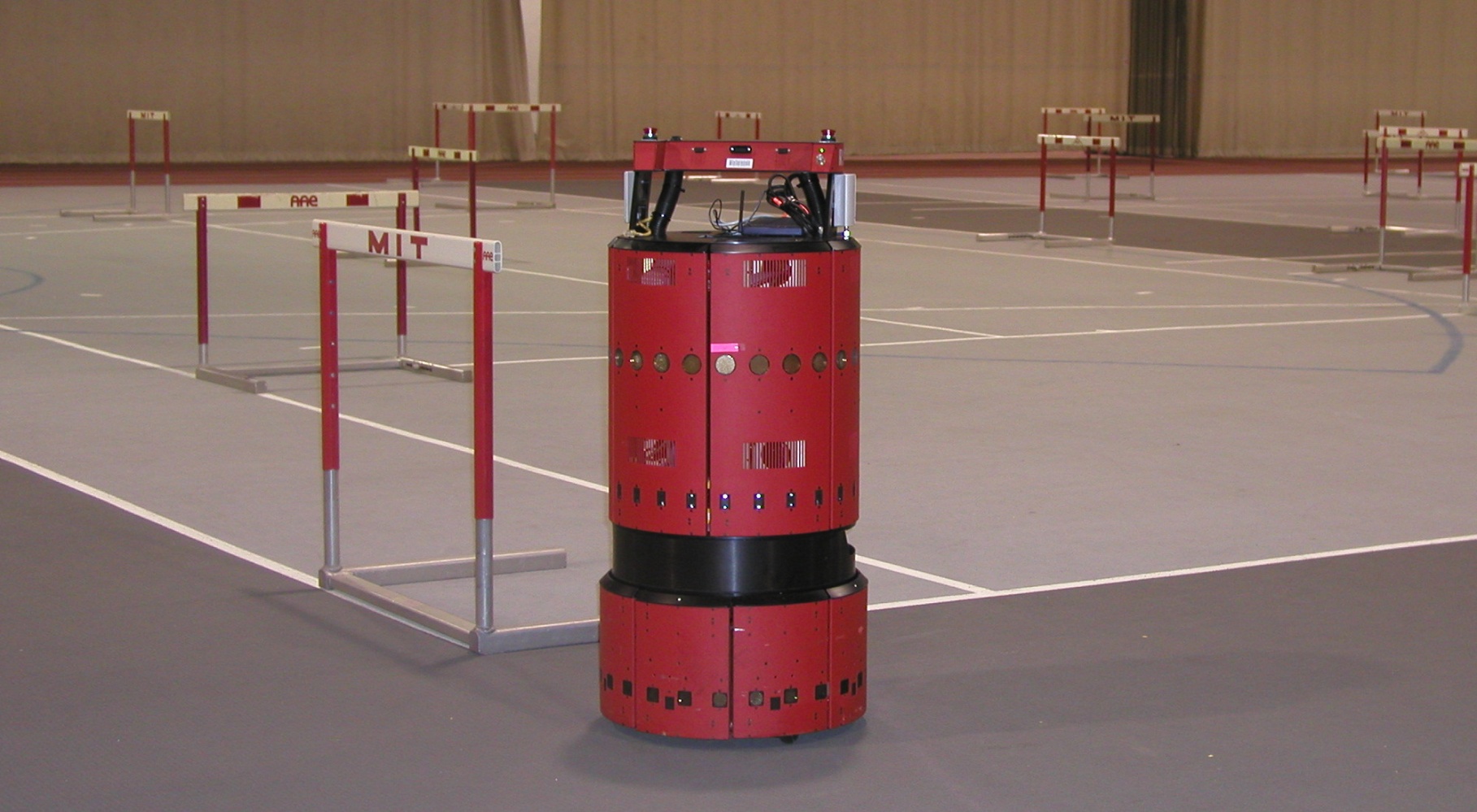 [MIT B21, courtesy by John Leonard]
www.probabilistic-robotics.org
19
EKF SLAM Application
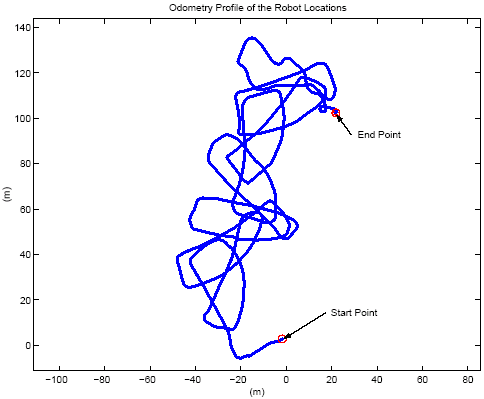 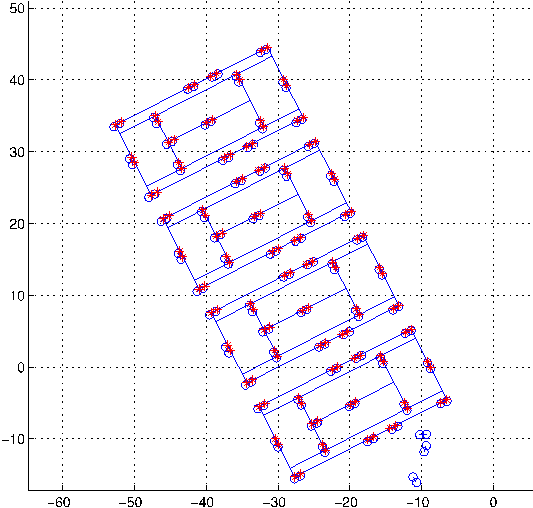 raw odometry
estimated trajectory
www.probabilistic-robotics.org
[courtesy by John Leonard]
20